Compliance Education
Revised 10/01/2024
Supplier / Vendor Compliance Education 2024/2025
01
Compliance Program
2
What is a Compliance Program?
A compliance program safeguards an organization’s legal responsibility to abide by  applicable laws and regulations. An effective compliance program also helps an organization live its values and ethics.
Our Compliance Program/Compliance Plan is in accordance with the “Organizational Sentencing Guidelines: established by the Office of Inspector General (OIG) and contains the required Seven Elements of an Effective Compliance Program.
Seven Elements of an Effective Compliance Program…What does this mean at Corewell Health?
What does this mean at Corewell Health?
What does this mean at Corewell Health?
Supplier / Vendor Compliance Education 2024/2025
02
Fraud, Waste and Abuse
7
Fraud, Waste and Abuse
Each of use plays a direct role in detecting, preventing and mitigating Fraud, Waste and Abuse. 

Fraud: When someone intentionally deceives, makes a false statement or claim or states that information they provide is true and correct, and it is not, it is considered FRAUD. 

Waste: Overuse of a services or other practice that results in unnecessary cost is considered WASTE. Waste is generally not considered to be caused by criminally negligent actions but rather by the misuse of resources.

Abuse: Abuse generally occurs when there is not intent deceive.
Laws Governing Fraud, Waste and Abuse
There are many laws that govern fraud, waste and abuse:
Social Security Act
The United States Criminal  Code
Deficit Reduction Act
False Claims Act
Anti-Kickback Statute
Stark Law
We will focus on the Deficit Reduction Act and False Claims Act.
Supplier / Vendor Compliance Education 2024/2025
03
Deficit Reduction Act
10
What is the Deficit Reduction Act?
The Deficit Reduction Act of 2005, is multifaceted. The section of  the act we will focus on is related to the three provisions that target  Medicaid program integrity and fraud and abuse.
First, it provides CMS with funds to fight fraud, waste and abuse.
Second, it created incentives for states to implement fraud and  abuse laws that mirror the Federal law.
Third, and most related to us here at SH, it requires that any entity  that receives or makes payments to the State Medicaid program  of at least $5M annually to provide their employees, contractors  and agents training regarding the federal and state false claims  laws and related qui tam/whistleblowers provisions.
Supplier / Vendor Compliance Education 2024/2025
04
False Claims Act
12
False Claims Act
What is the False Claims Act? 

The Federal False Claims Act (FCA), also  known as Lincoln's Law, was initially passed  during the Civil War to control fraud that  was occurring with military funds. It is now  used to fight fraud in ANY federally funded  contract or program, for us Medicare and  Medicaid.
Activities Covered by the False Claims Act
Conspiring with others to get  a false or fraudulent claim  paid by the federal  government.

Knowingly using (or causing  to be used) a false record or  statement to conceal, avoid  or decrease an obligation to  pay money or transmit  property to the federal  government.
Knowingly presenting (or  causing to be presented) to  the federal government a  false or fraudulent claim for  payment.
Knowingly using (or causing  to be used) a false record or  statement to get a claim paid  by the federal government.
Penalties / Liabilities for Violating FWA Laws and Regulations (False Claims)
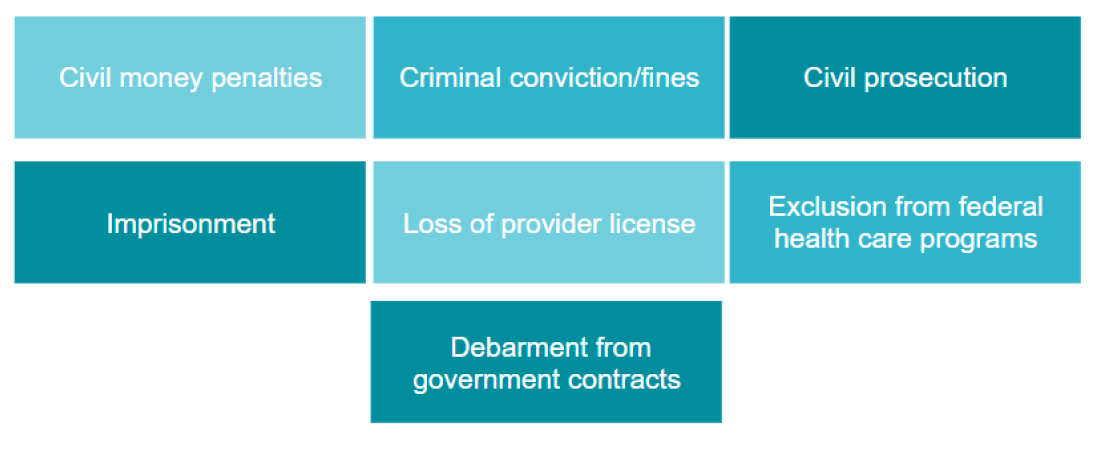 Supplier / Vendor Compliance Education 2024/2025
05
Whistleblower Protection Act and Non-Retaliation
16
Whistleblower Protection Act / Non-Retaliation
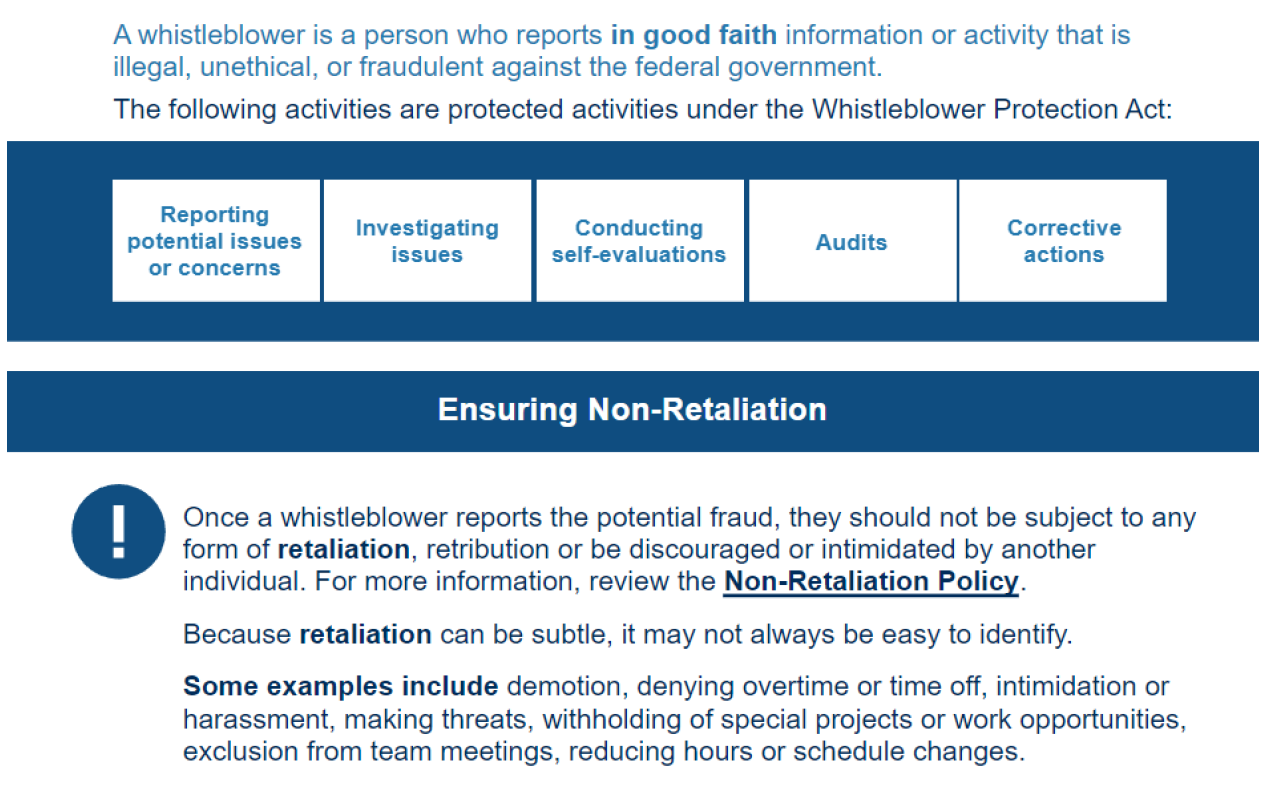 Supplier / Vendor Compliance Education 2024/2025
06
Privacy / Information Security
18
What is HIPAA and the Privacy Rule?
The education in this section will explore and define mandatory policies and best practices to remain compliant with HIPAA regulations for both the Privacy Rule and the Security Rule.
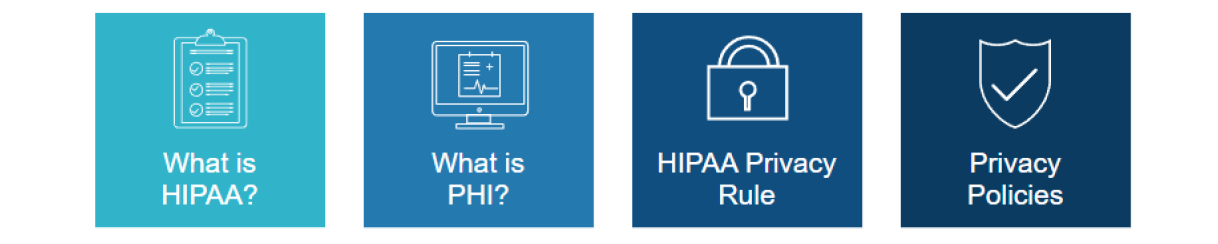 What is HIPAA?
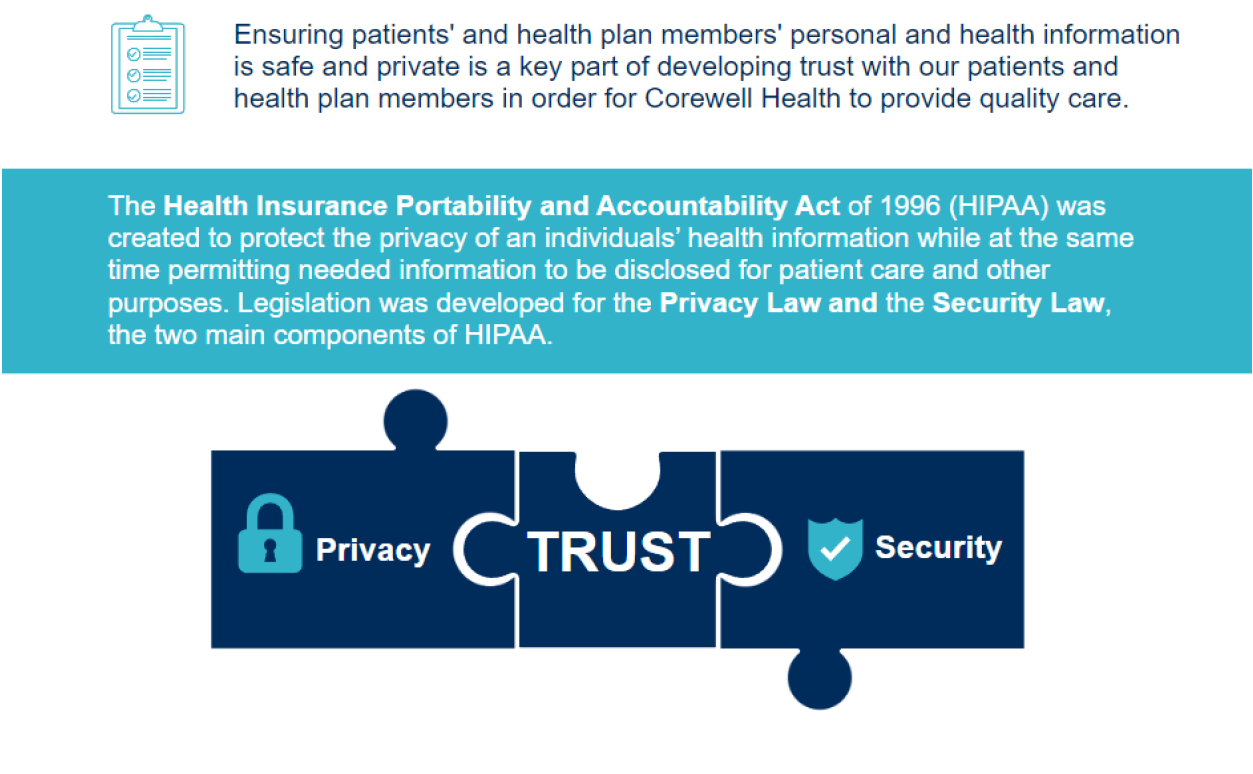 Protected Health Information (PHI)
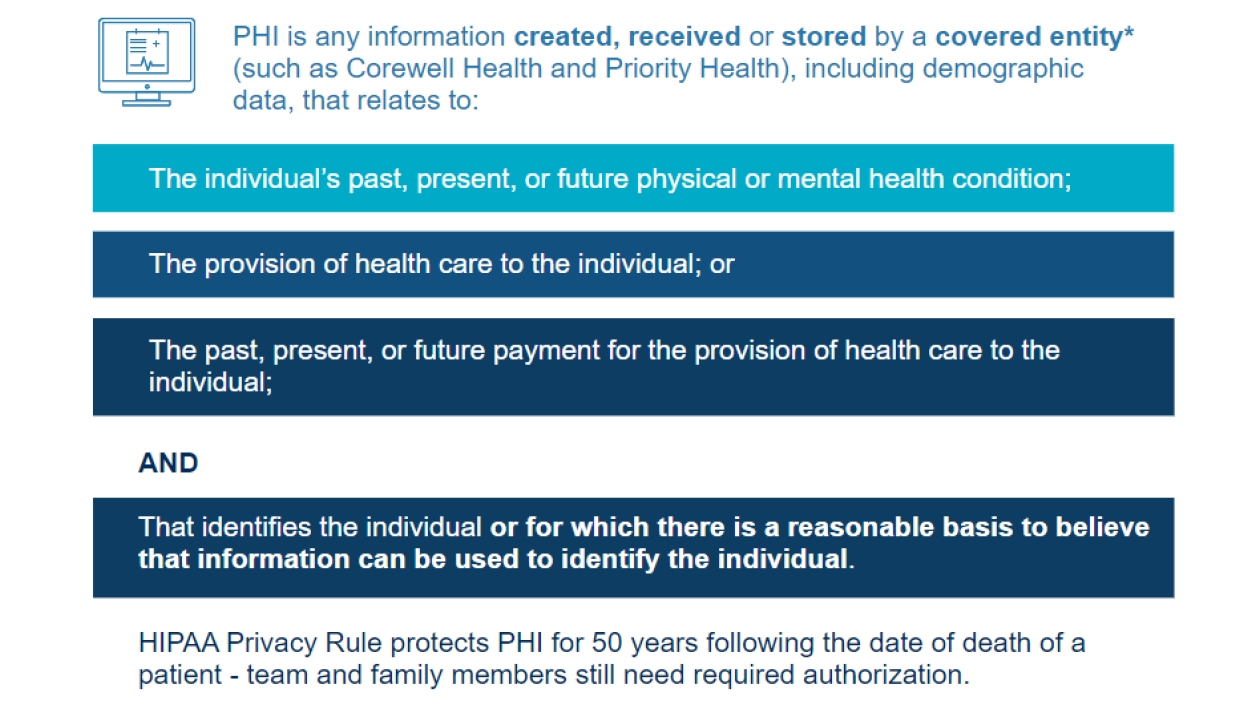 *Covered entities are defined in the HIPAA rules as (1) health plans, (2) health care clearinghouses, and (3) health care providers who electronically transmit any health information in connection with transactions for which Health and Human Services (HHA) has adopted standards.
Permitted uses for PHI
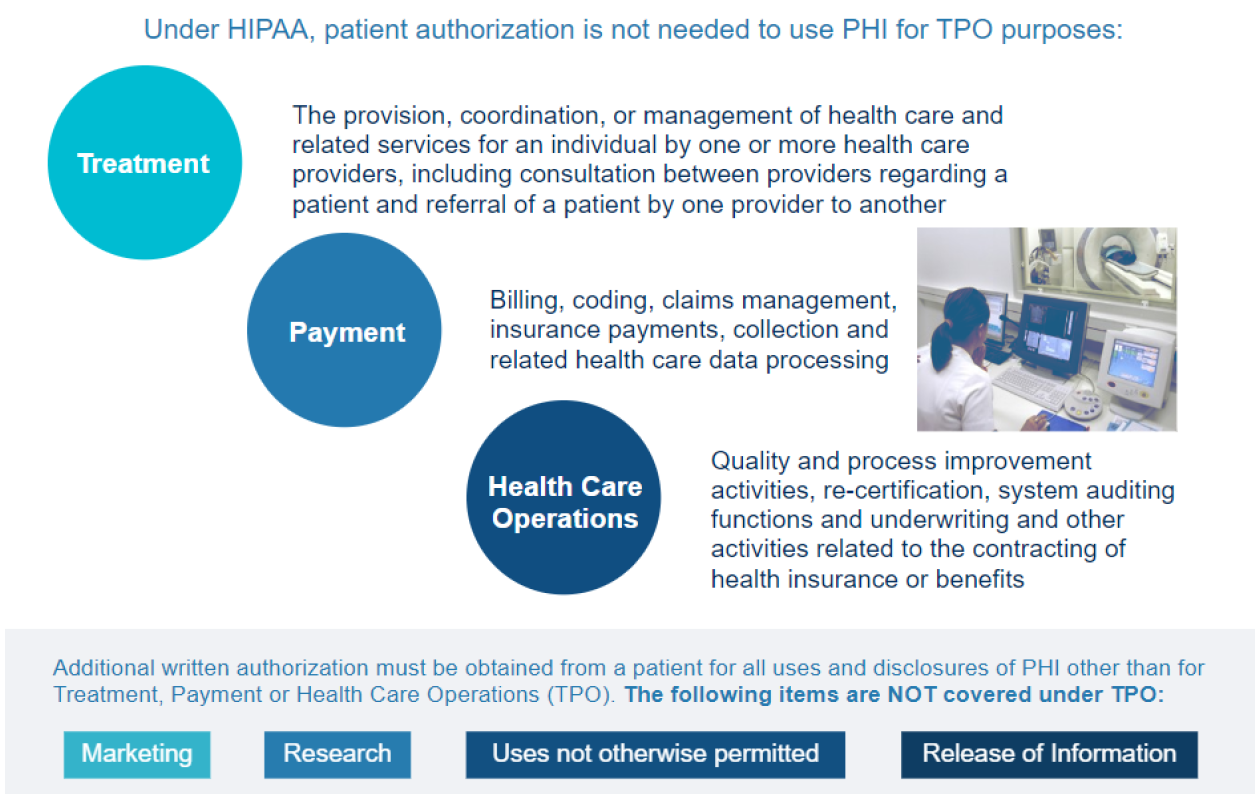 25
What are the 18 Patient Identifiers?
10. Account numbers11. Certificate/license numbers12. Vehicle identifiers and serial numbers,       including license plate numbers13. Device identifiers and serial numbers14. Web Universal Resource Locators (URLs)15. Internet Protocol (IP) address numbers16. Biometric identifiers, including finger and      voice prints17. Full face photographic images and any       comparable images18. Any other unique identifying number, 
     characteristic, or code
1. Names
2. All geographical subdivisions smaller     than a State, including street address,    city, county, precinct, zip code
3. All elements of dates (except year) for     dates directly related to an individual,     including birth date, admission date,     discharge date, date of death4. Phone numbers5. Fax numbers6. Electronic mail addresses7. Social Security numbers8. Medical record numbers9. Health plan beneficiary numbers
It is recommended to use at least 3 patient identifiers to identify patients
24
Minimum Necessary
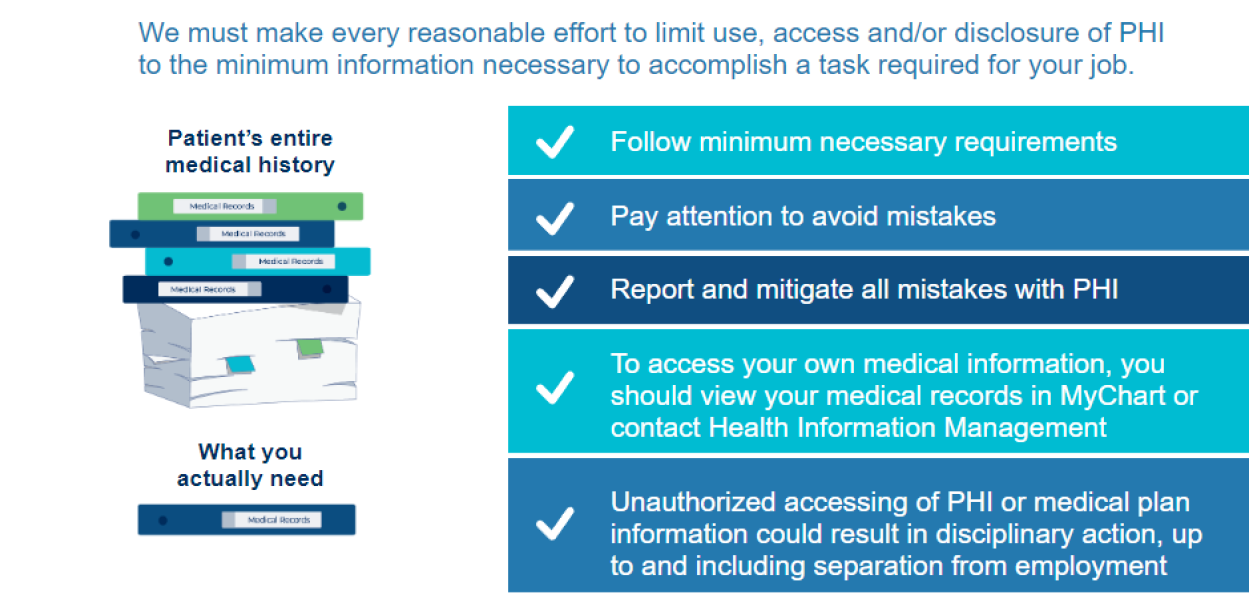 26
Confidentiality
Patients and health plan members expect that their confidentiality is maintained, and this is enforced by HIPAA.
When accessing patient information, be sure you are only using the minimum necessary  needed to complete your job functions.
Never access the records of friends or family for reasons outside of Treatment, Payment, or Operation (TPO) purposes. Curiosity  and caring are not acceptable reasons to access a patient record. If you are not the care  provider for an individual, do not access their information. It is recommended you recuse  yourself from patient care involving family members when possible.
Discussing or sharing patient information outside of TPO purposes is a violation of HIPAA and  policy. This also includes social media. Never share any information gained through your  relationship with the patient on social media. Even in the case of de-identified information,  comments from your or your colleagues may lead to inadvertent identification of the individual  making the post a breach of privacy.
22
Guidelines for use of Social Media
If you are going to use social media,the following recommendations may be helpful.
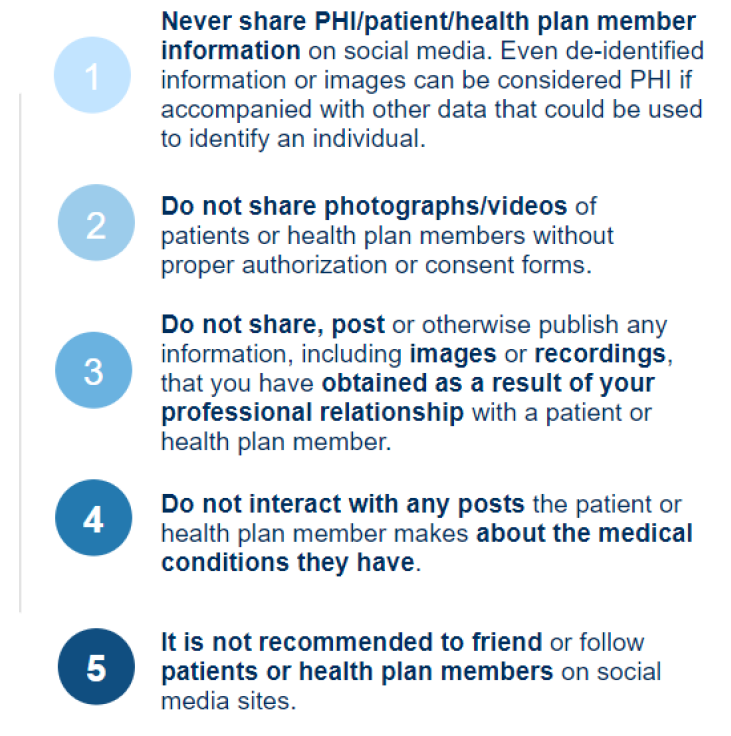 Auditing and Monitoring
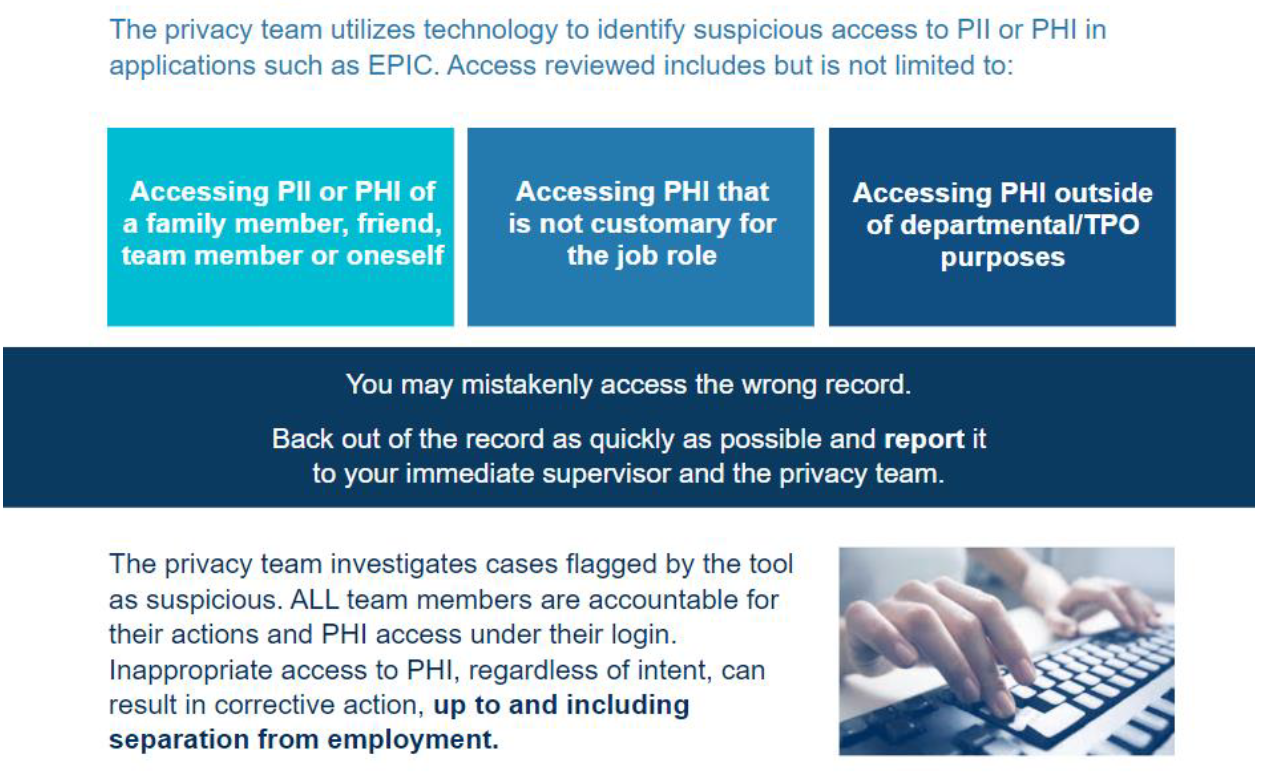 27
HIPAA Security Rule
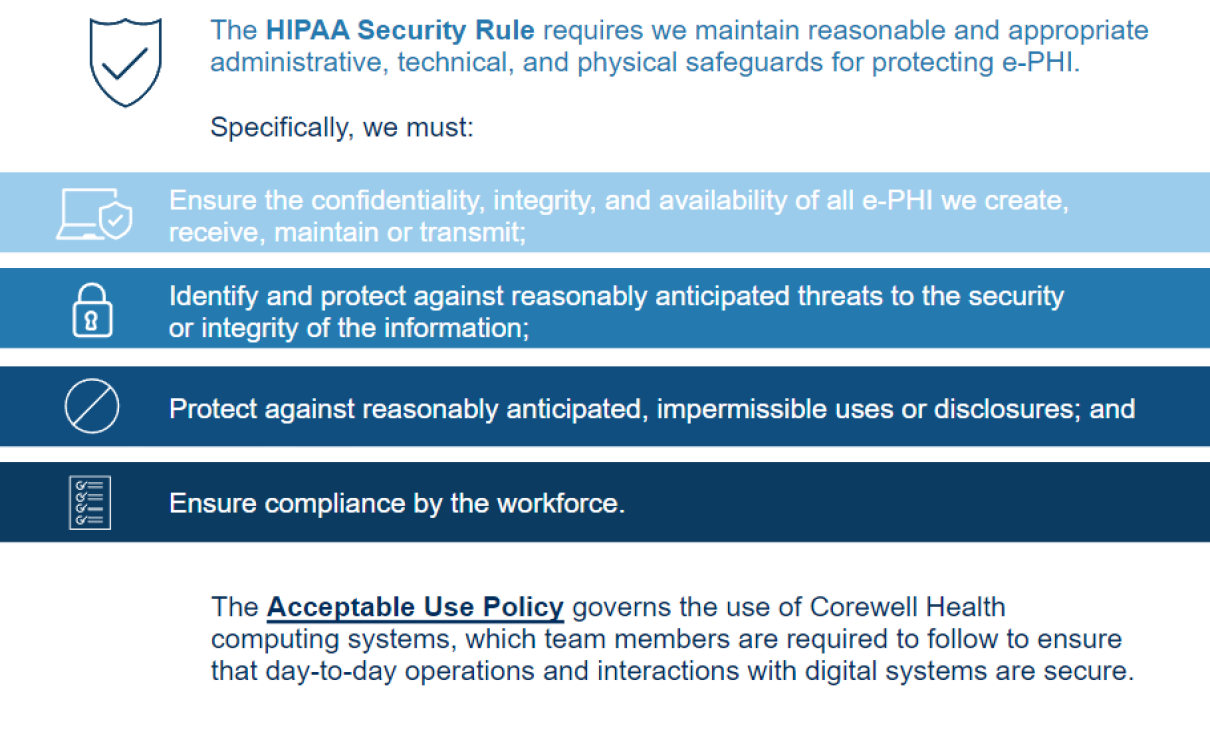 Secure your Workspace
Physical access is the quickest way for someone to obtain information.
Do not leave computers / patient files / sensitive data unlocked (Log out with Windows Key + L OR approved department logoutprocedures) even when working from home
Securely store personal devices or carry them on you
Properly store or dispose of all papers in a secure manner
Be aware and suspicious of unknown individuals in secure  areas
Create strong passwords, don’t share or reuse them
It is a violation of policy to share passwords with anyone
Protecting company data and assets
If you are assigned a portable device, or if you are authorized to use a personal device to check Corewell Health resources such as email, you need to review the policies for these devices.
Portable devices such as laptops, tablets and smartphones are often stolen for the data they contain, so it  is important to safeguard them.
To protect this data you must:
If you back up confidential information to a USB drive, optical storage device, memory card, flash card  or CD/DVD, it must be encrypted and kept in a secure location when it is not being used
Do not take any business assets or data off-site unless your role requires and you have permission
Do not leave your laptop unattended or unsecured, especially if you are outside the office
Install appropriate applications to portable devices to decrease the risk of exposure of Protected Health  Information (PHI) or Personally Identifiable Information (PII)


Report all lost or stolen devices (this includes personal devices with access to Corewell Health resources) to the IT Service Desk at 888.481.2448.
Protecting Sensitive Data
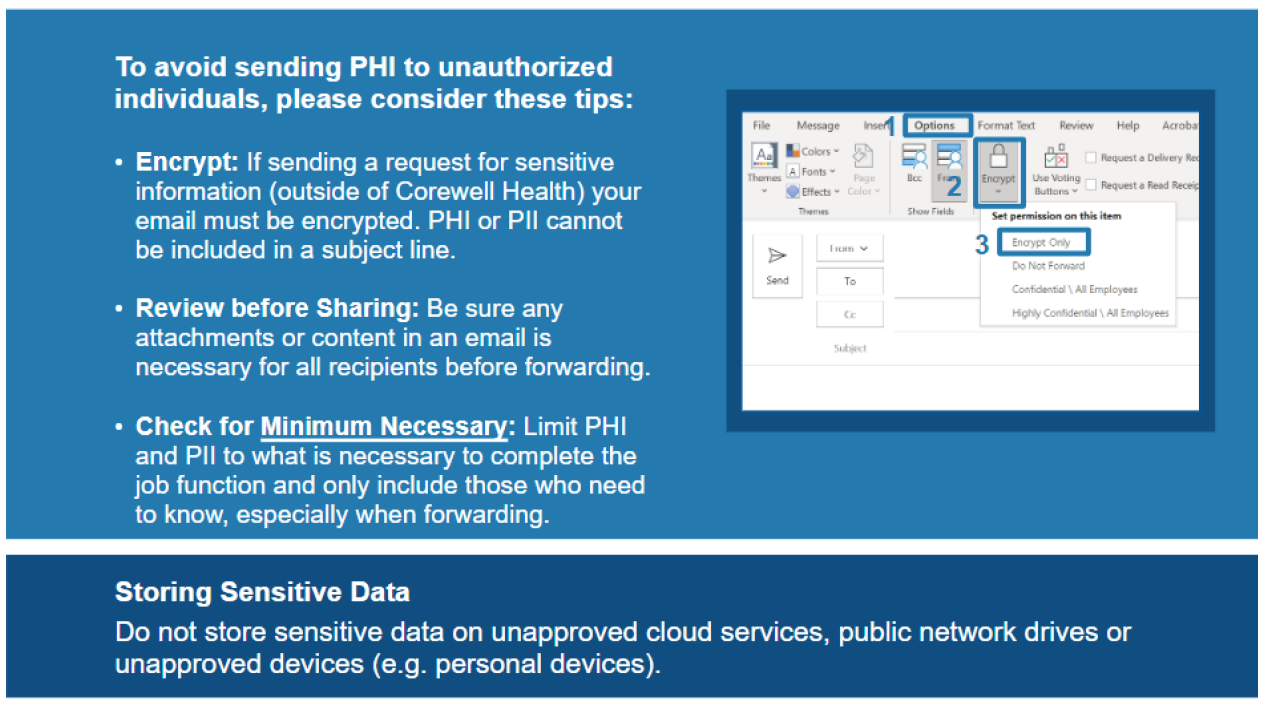 32
Protecting Credit Card Data
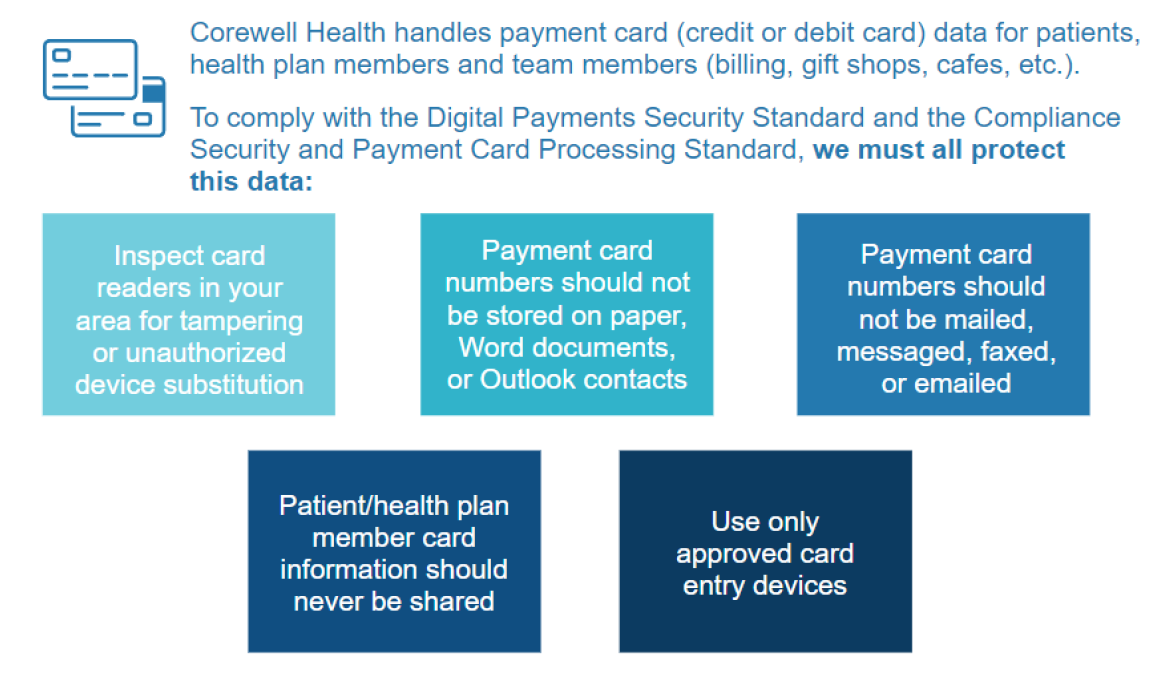 For more information, visit Information Security PCI Homepage
35
Phishing Threats
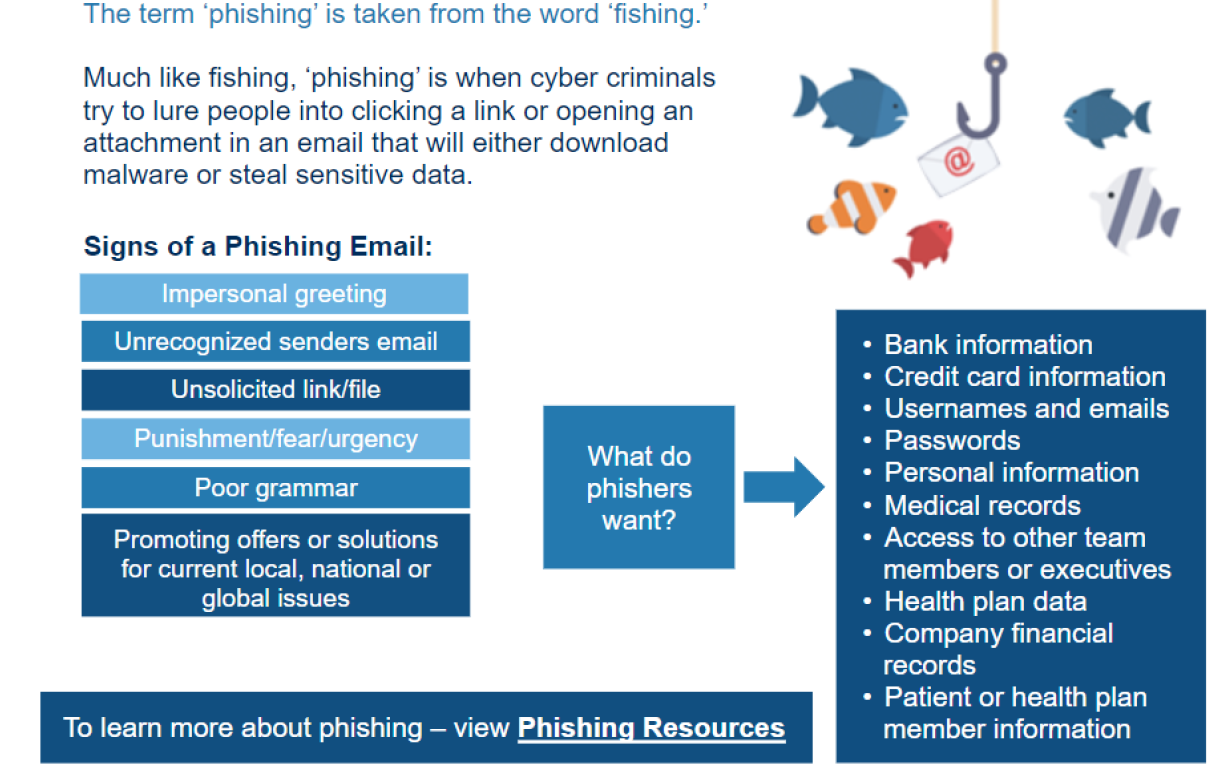 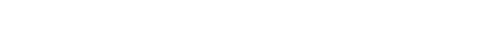 35
Report Phishing – Desktop Access
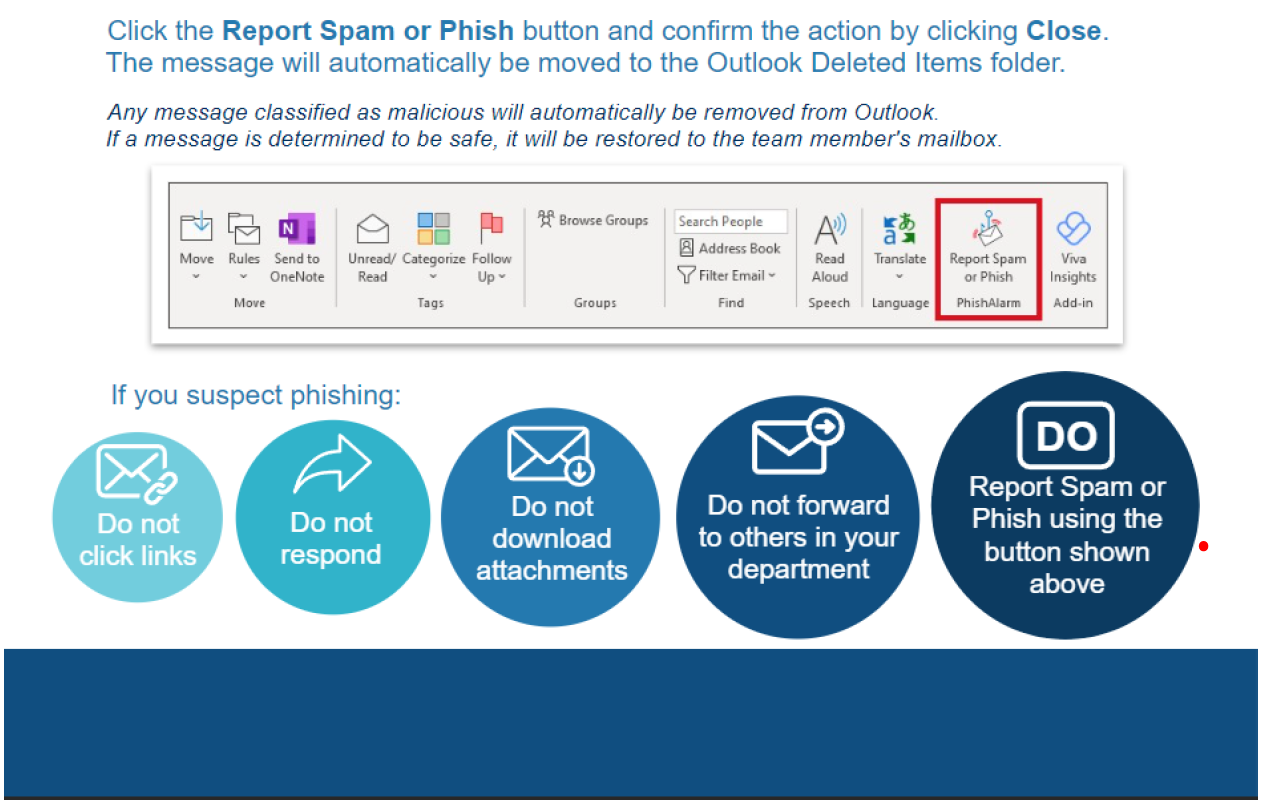 36
Report Phishing – Web Access
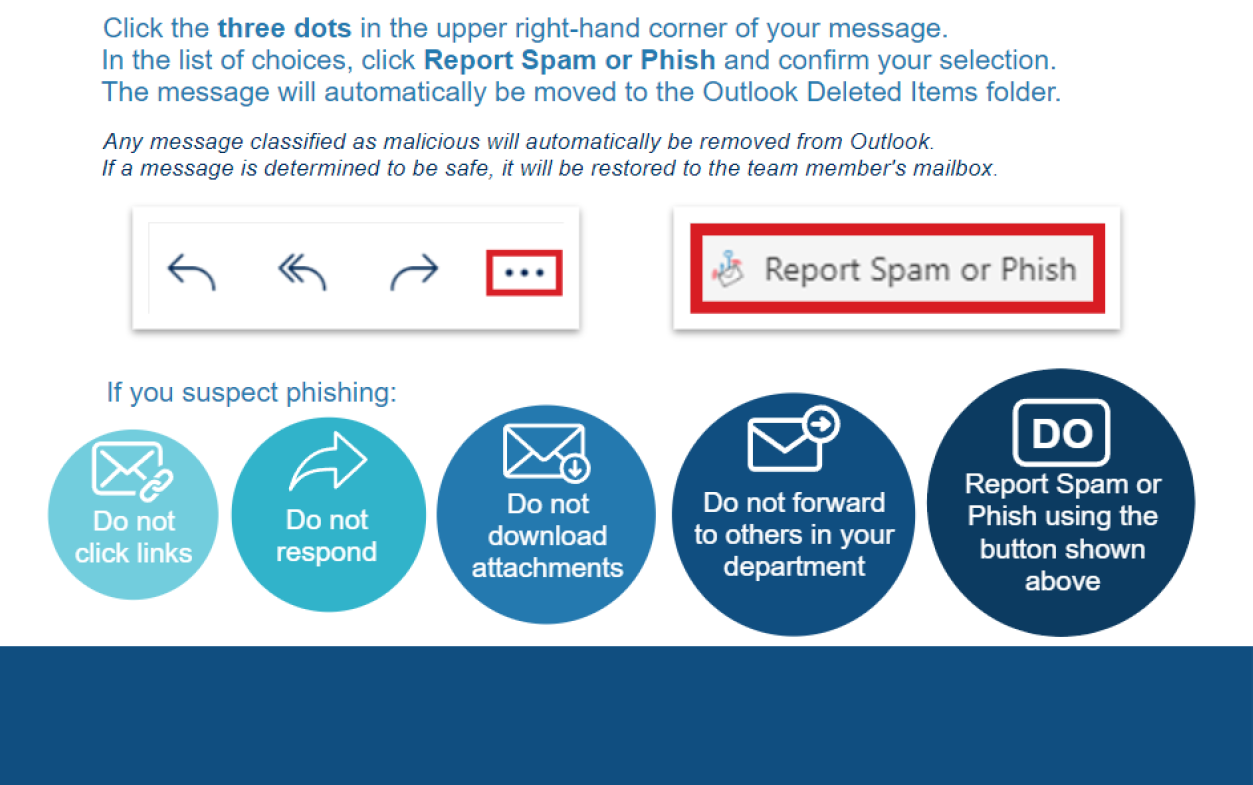 37
Vishing – Be Aware of Malicious Phone Calls
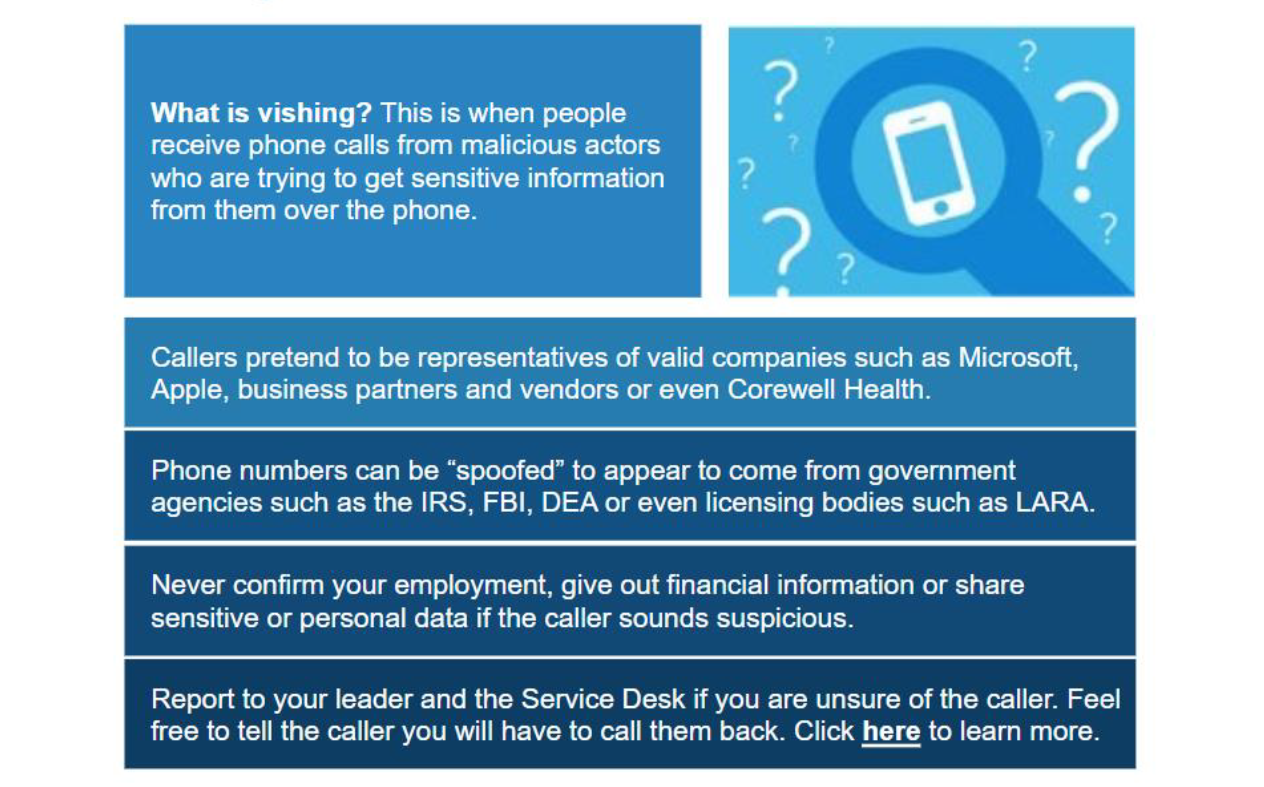 37
Supplier / Vendor Compliance Education 2024/2025
06
Reporting – Integrity Help Line
37
Reporting Your Concerns
Reporting a concern helps us identify gaps in a process or where improvements are needed. It also helps us identify areas of risk.  How should you report? 
Talk to your contact in Corewell Health 
Compliance Department
Integrity Help Line
The Integrity Help Line is managed by an independent vendor and is available 24/7.
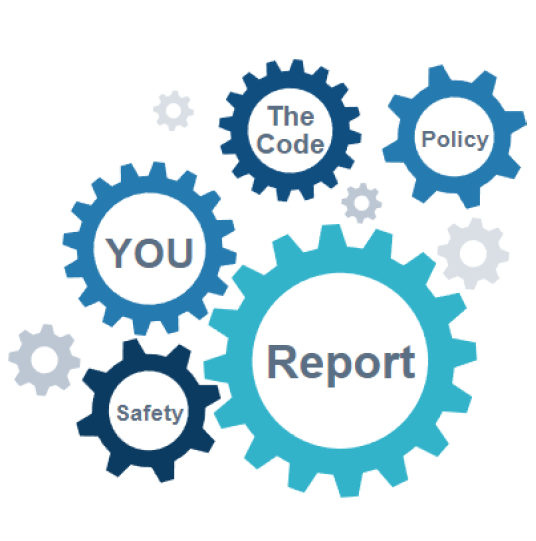 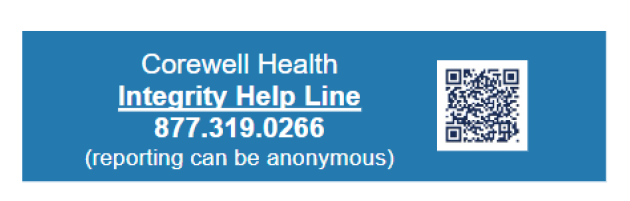 Compliance and Privacy Contact Information
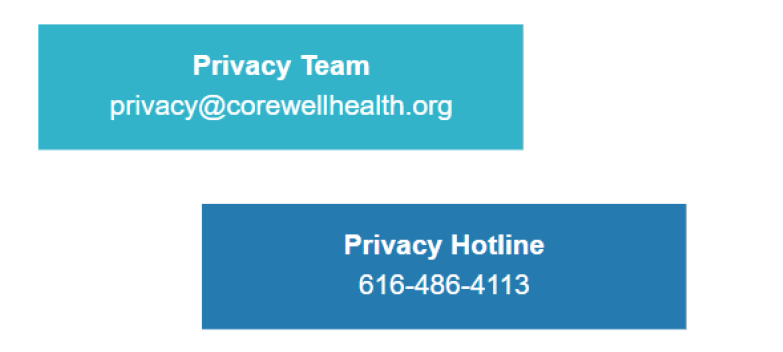 System Privacy Team: 
Privacy Hotline: 616-486-4113

Corewell Health IT Service Desk: 888.481.2448
38